The root therm
Therm = heat
thermal

thermostat

thermos

thermometer
Thermal
heat energy
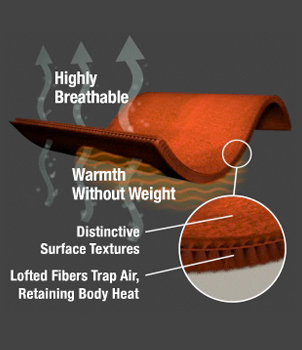 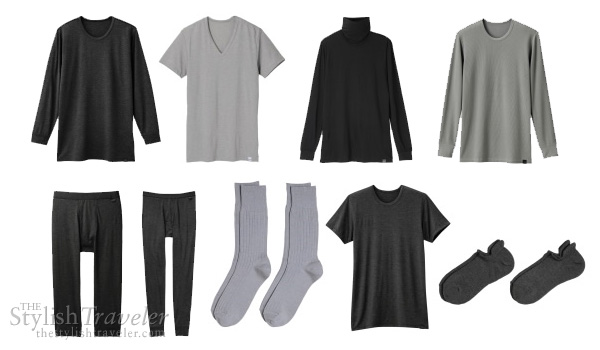 Thermal Clothing
Designed to promote the retention of body heat
Thermostat
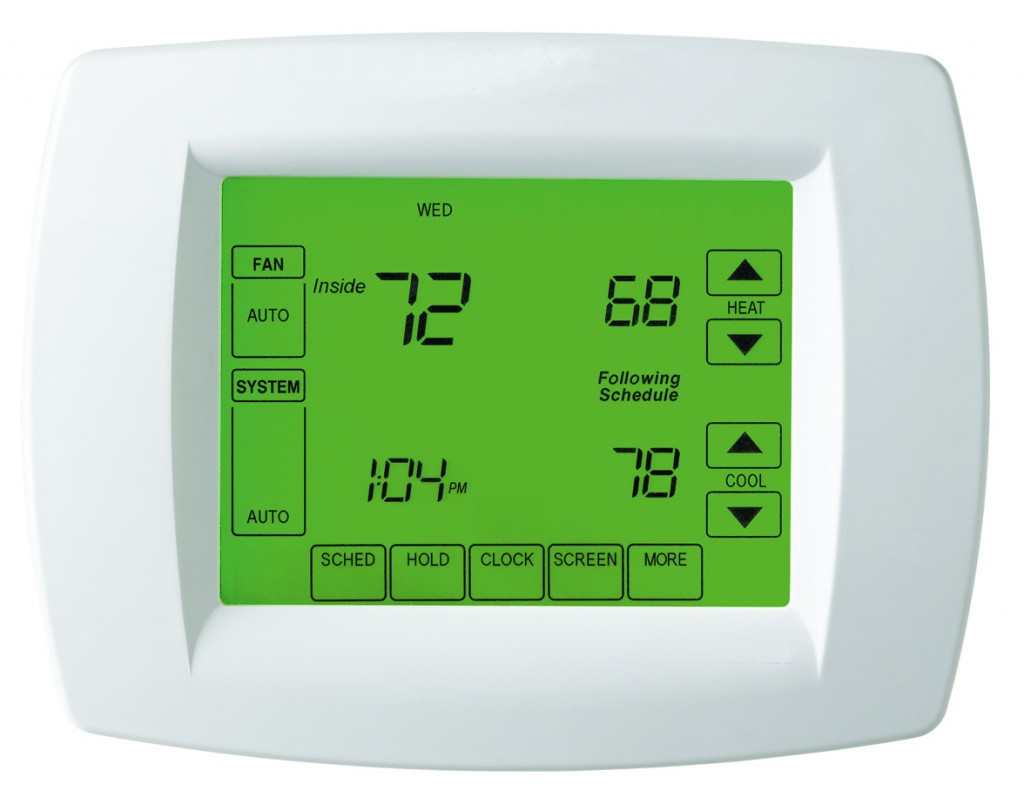 A device that regulates temperature
Thermos
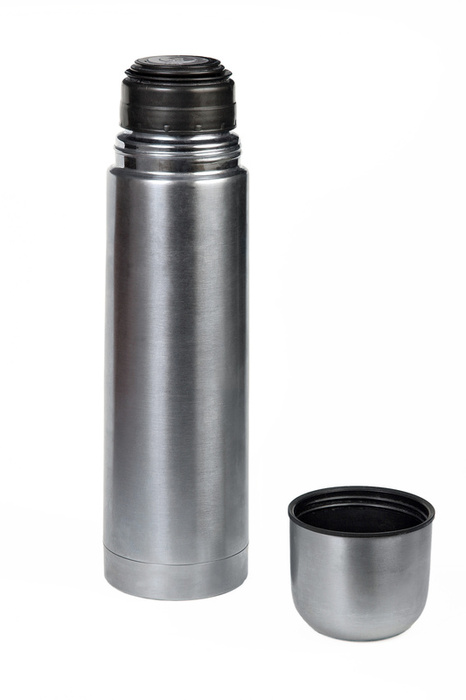 a container that keeps a drink hot
Thermometer
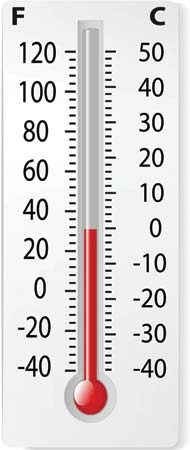 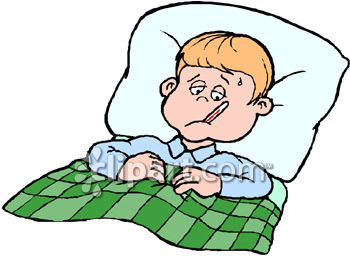 an instrument used to measure temperature
PREFIX POLY MEANS MANY
Polygon

Polysyllabic

Polymer

polytechnic
Polygon
A flat shape with many straight sides
Polysyllabic
Having many syllables
thermal

thermostat

thermos

thermometer
Polygon

Polysyllabic

Polymer

polytechnic
Polymer
A chemical compound made up of small molecules
Polytechnic
Dealing with many technical arts or sciences